Preliminary Damage Assessments
June 20-21, 2025 Severe Storms and Tornadoes
Preliminary Damage Assessment (PDA) Overview
Define PDA 
Review of the Site Tracker
Overview of documentation needed for the PDA
Preliminary Damage Assessment (PDA)
A federal declaration must be triggered by an “Event”. Most events that cause the activation of a presidential declaration in ND are caused by spring floods or isolated sever storm events.
If an event triggers enough government response, the state of ND will conduct a preliminary damage assessment.
Government response is tracked through the State Emergency Operations Center or SEOC.
Preliminary Damage Assessment (PDA)
NDDES will send out the site tracker and guidance for you to fill out and return to validate your damages

In addition to the site tracker you will be required to produce:
Photos of your damaged sites
Written estimates 
Material estimates
Maps

FEMA can remove sites from the PDA if there is not enough documentation to validate damages
Preliminary Damage Assessment (PDA)
The ND Governor and or Tribal Chief Executive must submit a request for declaration 30 days form the incident period.

Event occurs on 6/20/2025-6/21/2025
Request for Federal Declaration must be submitted to FEMA by 7/21/2025

FEMA uses PDA information to evaluate the need for assistance under the Public Assistance Program
Category A – Emergency Work (Temporary) Debris Removal
Eliminates immediate threats to lives, public health and safety

Eliminates immediate threats of significant damage to improved public or private property

Ensures economic recovery of the affect community to the benefit of the community at large

Debris includes but not limited to
Vegetative
Construction  and demolition debris
Sand, mud, silt, gravel, rock

Applicant must provide location and GPS of debris removal to include culverts and construction material
Categories of work – Emergency Work Category A – Debris Removal
Debris removal not eligible for:
Federally maintained navigable channels and waterways
Flood control works under the authority of the Natural Resources Conservation Service (NRCS)
Agricultural land
Natural, unimproved land, such as heavily wooded areas and unused areas
Debris on Public Property: 
Eligible for removal except in wilderness, tree claims, and other unused areas.
Categories of work – Emergency Work Category A – Debris Removal
Debris on Private Property: 
Ineligible under most conditions. Requires owner to move debris to right-of-way, if authorized by State/Tribal/local government. May be eligible if it presents a safety or health hazard (fire or insect infestation) to public.

Debris on Federal Aid Roads: 
Eligible for removal only if Federal Highway Administration (FHA) doesn’t claim the damages.
Categories of work – Emergency Work Category A – Questions
IMPORTANT - Questions for Category A
Contract Work?
How was Contractor Procured

How was debris activity monitored?
Type of debris removed?
Total CY of material removed?
How was the quantity of debris determined?
How was the debris disposed?
Location of debris disposal to include GPS
Was debris reduced by burning or chipping?

Burning
What was done with the ashes?
Was a permit obtained? Include permit if available
If permit was not obtained provide explanation as to why permit was not obtained


Cannot permanently dispose of debris in a floodplain
Categories of work – Emergency Work Category A – Debris Removal
Debris Damage Description Example
Measure your Debris Piles to date:
Debris Pile 150’ x 75’ x 10’ = 4,166 CY
Identify the percentage still remaining to be removed
50% remaining
4,166 CY remaining to be removed
4,166 CY x 2 = 8,332 CY 
8,332 CY x $5.00 (FEMA Rate) = $41,660.00
Categories of work Category B – Emergency Protective Measures
All “Cat B” measures must:
Eliminate or lessen immediate threats to lives, public health, or safety; OR
Eliminate or lessen immediate threats of significant additional damage to improved public or private property in a cost-effective manner
List of Eligible Protective Measures: 
Security, such as barricades, fencing, or law enforcement
Emergency Operation Center (EOC)-related costs
Emergency access
Fire Suppression
Medical care and transport
Evacuation and sheltering, including that provided by another State or Tribal government
Category A&B – Donated Resources
Donated resources such as equipment, supplies, materials or labor can assist with response activities

FEMA does not provide PA funding for donated resources; however, the Applicant may use the value of donated resources to offset the non-Federal share of its eligible Emergency Work projects

Funding for Donated Resources are paid to applicants at the closure of an event
Category A&B – Donated Resources
Types of Donated Resources
Volunteer Labor
Donated Equipment
Donated Materials
Donated Buildings or Land – Transfer of Ownership

Current Volunteer Rate - $34.79/hour
Rate is subject to change
Category A&B – Donated Resources – Example
Project worksheet awarded $10,000.00
Federal Share 75% = $7,500.00
State Share 10% = $1,000.00
Local Share 15% = $1,500.00

A Supplemental project worksheet can be written up to $1,500.00 for donated resources
Category A&B – Donated Resources
Donated/Volunteer labor tracking website
Logging your time can help local jurisdictions prove damages and recover financially

Website link:
https://ndresponse.gov/be-prepared/severe-summer-weather/2025-june-storm-recovery
Category C-Roads and Bridges – Permanent Work
Eligible components of roads and bridges
Surfaces, bases, shoulders, ditches, drainage (culverts), low water crossing
Decking, guardrails, girders, pavement, abutments, piers, wing walls
Street signs
Light Poles
Damaged sidewalks from uprooted trees
Category C-Roads and Bridges – Permanent Work
Haul Roads

Damages to roads due to truck traffic hauling debris may be eligible.  
Furnish site dimensions (Length x Width x Depth) for damage areas/volumes
Trucks hauling debris damaged gravel road over area 1000’ x 18’ x 2”. Lost material consisted of Gravel.
Category G – Parks, Recreational,  Other
Eligible publicly owned facilities in this category include
Parks
Playground equipment
Boat docks
Shelters
Park equipment
Other facilities that do not fit in Categories C-F
Be aware that multiple categories of work can be placed in Category G
Roads
Debris
Utilities
Category Z – Project Management Costs
FEMA provides contributions for management costs based on actual costs incurred up to 5% of the subrecipient’s total project award amount

Activities eligible for management costs
PDA, meetings regarding the PA Program, site inspections, travel expenses & preparing documentation for projects
Category Z – Project Management Costs – Tracking Example
Mutual Aid
When an Applicant does not have sufficient resources to respond to an incident, it may request resources from another jurisdiction through a “mutual aid” agreement. FEMA refers to the entity requesting resources as the Requesting Entity. FEMA refers to the entity providing the requested resource as the Providing Entity. 

The Requesting Entity or State, if applicable, must provide a description of the services requested and received, along with documentation of associated costs (e.g., labor, equipment, supplies, or materials) to FEMA in support of a request for PA funding. 

Mutual Aid Agreements are required
Site Tracker
Site Tracker Columns
Applicant Name:
This column represents the name of the entity that you represent and the name that you will use to make your Request for Public Assistance (RPA).
Site Tracker Columns
Site Name: 
Every site is required to have an identifying number. We would like you to use the following guidance when creating your identifying numbers for your sites.
Keep Naming Conventions to no more than 7 digits is possible
Site Tracker Columns
Site Name: 
For County Applicants: 
Township Sites: Please use the first and last letters of your county followed by the first three letters of your township, followed by the numerical numbering of your site. The numerical numbering must contain 2 characters. 
For example: Benson County, Rock Township Site 1 would be BnRoc01.
Site Tracker Columns
Site Name: 
For County Applicants: 
County Sites: Please use the first 5 letters in your county name followed by the numerical numbering of your site. The Numerical numbering must contain 2 characters. 
For example: Benson County Site 1 would be Benso01
Site Tracker Columns
Site Name: 
For Applicants other than Counties: 
Use the first 5 letters in the name of your entity followed by the numerical numbering of your site. The Numerical numbering must contain 2 characters. For example: Devils Lake site 1 would be Devil01. For those entities, whose names do not contain 5 characters, use as many characters as your entities name can provide, followed by the two-character number.
Site Tracker Columns
County/City or Township:
For County Applicants: If the site that was damaged is a county owned property, please identify as “County”. If the site was a Township Site, please identify the Township name
For Applicants other than Counties: Identify the county where your damages are located
Site Tracker Columns
Category:
Category A: Debris Removal
Category B: Emergency Protective Measures
Category C: Roads and Bridges
Category D: Water Control Facilities
Category E: Buildings and Equipment
Category F: Utilities
Category G: Parks, Recreational and Other Facilities
Site Tracker Columns
Start Latitude and Longitude/Stop Latitude and Longitude:
Two GPSs are required for sites that have damages exceeding 200 LF. You are required to produce a GPS latitude and longitude location of your damaged sites or where your work occurred from the start of the damage to the end of the damage

The GPS locations must be in the decimal degrees format. Please provide your GPS to the 5th decimal place, i.e., 48.12345, -98.12345

GPS coordinates for any culvert work is required in addition to the start and stop GPS
Site Tracker Columns
Description of Damage or Work:
In this column you will be required to provide a specific description of the damage that occurred at your site and/or the work that was performed during Category A & B: Emergency Protective Measures. 
It is key that you are as descriptive as possible when producing your Damage Descriptions and Dimensions (DDD). DDDs must be measurable and quantifiable.
Site Tracker Columns
Description of Damage or Work: Category A Examples
Overland flooding throughout Burleigh County deposited 800 CY of vegetative debris across multiple locations. Final disposal location: City Dump. GPS 48.12345, -97.54321
High winds caused trees throughout the city of Leal to fall and become hazardous to the community. Woody debris pile measures 100’ x 50’ x 10’ = 1,851 CY. 
Woody debris gathered against bridge abutment over area 40’ x 10’ x 4’ (60 CY). Final disposal location: City Dump. GPS: 48.45281, -99.12574
Site Tracker Columns
Description of Damage or Work: Category B
The city hired contractors to construct levees from clay, sandbags, and Hesco bags to protect against the threat to life and property of the citizens of Mandan. Force Account utility work crews were mobilized to help flood fighting efforts. 
They combined with other city employees to man pumps, check dikes and levees, acquire necessary materials at local businesses in order to keep flood waters under control.
Electrical generators were rented to supply power to operate electric pumps and lights during the flood fighting effort. Tractors were rented (some donated) and placed at strategic points throughout the city and PTO pumps attached to tractors were used to move large amounts of flood water away from threatened areas.
Force Account Labor, working with the wastewater contractor, acquired ball plugs and placed them at wastewater lift stations to keep flood water from community housing and businesses. Frames were built to guide hoses over dikes and levees from pumps pumping flood water from behind plug dikes and levees in the bay areas.
Site Tracker Columns
Description of Damage or Work: Examples
Surface gravel washed from road area 100’ x 22’ x 2”
Roadbed eroded over area 75’ x 22’ x 4”
Rip Rap eroded over area 50’ x 6’ x 2’ on the east side
Inslope eroded over area 50’ x 6’ x 2’/2 on the east side
40 LF of 36” CMP eroded, washed out and was damaged beyond repair
Site Tracker Columns
Estimated Cost:
You must provide estimated costs per site. These costs should be as accurate as possible; however, it is understood that these costs are estimates because repairs might still need to be completed. You may need to update this section after final invoices are submitted to you.
For sites with estimates that are considered work to be completed, be prepared to produce documentation and/or estimates that support your local costs.
Site Tracker Columns
% of Work Completed:
In this column you will need to identify the percentage of work that has been completed at the site. If no work was completed, place 0% in this column.
DOCUMENTING DAMAGES
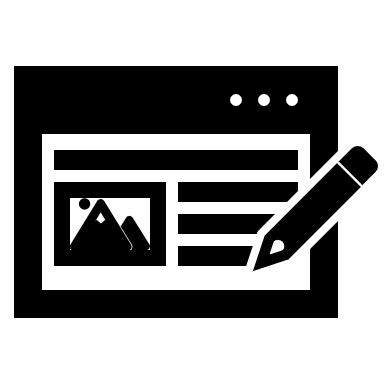 Support Documentation: Photos
Photos of your damages should be taken from multiple angles to ensure that all damages are being captured adequately. It is best to have too many photos then not enough.

Ensure good lighting and perspective to allow adequate review of your damaged photos.

When taking photos, if possible, add notes or captions of details to each photo, including perspective (e.g., looking east or west), so reviewers can reference the site to the photo in making the determination as to event damage.  

NDDES uses the pictures you provide to determine your loss.  Without legitimate, quality pictures FEMA funding may be jeopardized.
Support Documentation: Map
Map:
All sites will require a map. 
Your map should show all your damaged sites and each damaged site will be numbered
Easiest when maps and site names on site tracker match
Moving Forward: Required Documentation - Maps
DOCUMENTATION: COST SUPPORT
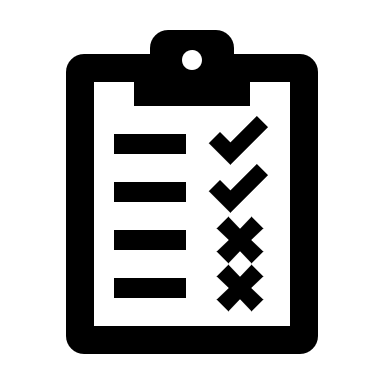 REQUIRED DOCUMENTATION: CONTRACT WORK
Work Completed: Contract Invoices
Invoices must include the following
Quantity of material placed (No Lump Sum Costs)
Identify location (Section Lines)
Identify site #
Invoice date
Invoice #
Name of Contractor
Equipment used to include hours
Date of work
Please review your invoices for accuracy prior to submitting them to NDDES
Force Account Labor
Work Completed: Force Account (FA) Labor
FEMA refers to the Applicant’s personnel as “force account.” FEMA reimburses force account labor based on actual hourly rates plus the cost of the employee’s actual fringe benefits. 

Fringe benefits include:
Holiday leave, accrued vacation leave, sick leave, social security matching, Medicare matching, unemployment insurance, workers compensation, retirement, health insurance, life and disability insurance, administrative leave
Force Account Labor
Required documentation for FA Labor
Timesheets
Description of work performed
Hours worked
Dates worked
Names of employees 
Site identified where work took place identified
Rate of pay to include fringe benefits
Job title
Personnel policy to determine OT policy and beginning of work week

Only FA Overtime is eligible for Category B work – Some exceptions apply
Force Account Equipment
Work Completed: Force Account (FA) Equipment
FEMA provides PA funding for the use of Applicant-owned equipment (force account equipment)
Required documentation for FA Equipment
Dates used
Hours used
Detailed list of equipment to include horsepower, capacity and/or size
Site identified where work took place
Operator name 
Equipment hours must match FA Labor Hours: Exceptions - Pumps, generators, trailers
FEMA Rates vs. Local Rates
FEMA provides PA funding for equipment usage based on the lower of either the local rate or the FEMA rate. 
Current FEMA Equipment Rates: Schedule of Equipment Rates | FEMA.gov
Rented Equipment
Work Completed: Leased/Rented equipment 
Funding is based on the terms of the rental agreement
Rental price must not exceed the cost of purchasing and maintaining equipment
Required documentation for leased/rented equipment
Rental Agreement
Invoice
Details of equipment rented
Materials and Supplies
Work Completed: Supplies/Material
The Cost of supplies, including materials is eligible if:
Purchased and justifiably needed to effectively respond to and/or recover from the incident; or 
 Taken from the Applicant’s stock and used for the incident

Items from Applicants Stock need to be tracked from their inventory withdrawal records

Funding can be based on actual invoices

If Invoices are not available
PA funding will be based on the Applicant’s established method of pricing or:
Historical data or:
Prices from vendors
RESOURCES
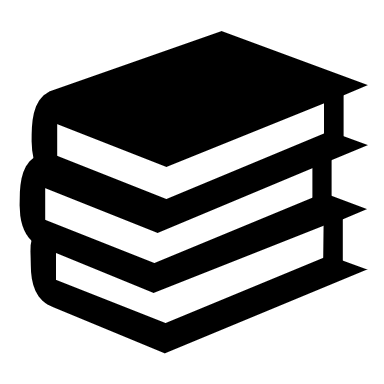 PUBLIC ASSISTANCE PROGRAM AND POLICY GUIDE – VERSION 5
Link to the PAPPG Version 5:
Public Assistance Program and Policy Guide Version 5 (fema.gov)
ND GRANTS RESOURCES
Link to Resources:
My Home ~ grants.des.nd.gov 
Public Assistance
Township Handout
Site Tracker and Guidance 
Virtual Site Inspection
Documentation and Disaster Preparation Training
ND Site Tracker and Guidance
Contact Information
Darin Hanson, Director – Division of Homeland Security

Justin Messner, Disaster Recovery Chief
701-328-8107 - jmessner@nd.gov 

Brent Kahl, Public Assistance Officer
701-328-8186 – bmkahl@nd.gov